Skolotāju tālākizglītība. Svešvalodu mācīšana 6-12 -gadīgiem bērniem, izmantojot plurilingvālo pieeju
Tatjana Bulajeva, Janet Enever, Eva Lindgren, Anna-Vera Meidell Sigsgaard, Karyn Sandström, Karoline Søgaard, Hanne Thomsen

Translation: Inna Mironova
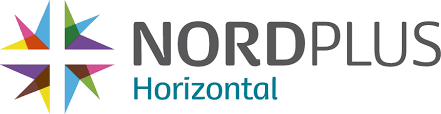 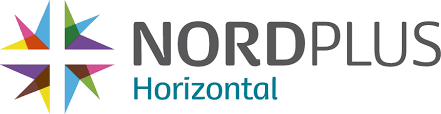 Vispārīgā informācija
Nordplus Horizontal darbnīcā (Kopenhāgenā 2017.g. februārī) tika  izstrādāti pamatjautājumi diskusijai. 
Sadarbībā ar topošajiem sākumskolas skolotājiem, studentiem- praktikantiem tika izstrādāti pamatnoteikumi par jaunāko klašu skolēnu svešvalodas mācīšanu, izmantojot plurilingvālo pieeju. 
Projekta 'Learning Foreign Languages at an Early Age‘ (Svešvalodu mācīšana jaunākajā skolas vecumposmā ) ietvaros skolas prakses laikā tika uzņemtas dažādas fotogrāfijas klasē, kas saskaņojas ar diskusijas jautājumiem . 
 Dažas fotogrāfijas ir  papildinātas ar refleksijas jautājumiem, kurus varētu izmantot skolotāju tālākizglītībā.
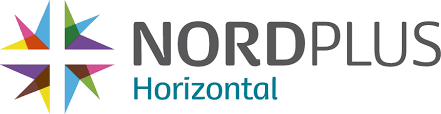 Eiropas Padomes definīcijas
Plurilingvisms  ir valodu kopums, kuru izmanto daudzi indivīdi , tādejādi tas ir pretstatā  monolingvismam; tas iekļauj sevī dzimto valodu, pirmo/ otro svešvalodu, valsts valodu, u.c. Multilignvālā teritorijā dzīvojošie  indivīdi var būt monolingvāli, bet daži- plurilingvāli. (Council of Europe, 2014 n.d.). 
 
Par multilingvismu var runāt tad, kad lielākajā vai mazākajā ģeogrāfiskajā teritorijā eksistē  vairāki vienas valodas varianti , tajā skaitā kādas sociālās grupas runāšanas veids, neatkarībā no tā, vai tā ir oficiāli atzīta valoda vai nē. Šajās teritorijās indivīdi var būt monolingvāli, t.i. runājot tikai savā valodas variantā (Council of Europe, 2014 n.d.).
[Speaker Notes: Purpose: to link theory and practice and to foster reflections on the link between the two – ‘show don’t tell’]
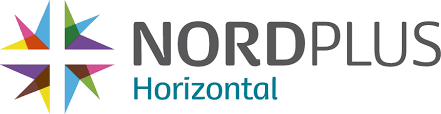 Vispārīgie diskusijas jautājumi
Kā var iekļaut visu skolēnu iepriekšējo lingvistisko pieredzi klasē, uzsākot angļu valodu pirmajā apmācības gadā? Vai skolēni ar vairāku valodu prasmi var izmantot tās svešvalodas stundās? 
Kas ir jāievēro skolotājiem un skolēniem, lai dzimtā valoda un svešvaloda būtu līdzsvarotas klasē.
Cik lielā apjomā skolotājam jāveicina un jāpieprasa mutiskā runāšana stundā? Kurā valodā? 
Kā vajadzētu ieviest rakstīšanu svešvalodu mācīšanā? Vai tā atšķirsies 6-7- gadīgiem bērniem vai ???1-12 -gadīgiem? Kāpēc?
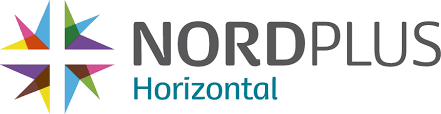 Piemērs no prakses: (1. diskusijas jautājums ‘Kā var iekļaut visu skolēnu iepriekšējo lingvistisko pieredzi klasē, uzsākot angļu valodu pirmajā apmācības gadā? Vai skolēni ar vairāku valodu prasmi var izmantot tās svešvalodas stundās?’)
Skolotājs uz tāfeles rada/ projicē grāmatas The Gruffalo’ vāku dažādās valodās. Viens skolēns atpazīst spāņu versiju, rada uz to, nosauc galvenā varoņa vārdu spāņu valodā. Cits skolēns atpazīst  urdu valodu. Skolotājs saka: “Paskatieties uz krievu versiju, te ir pilnīgi citi burti!”,  tad kāds skolēns ierauga tulkojumu  turku valodā un saka: ”Mani vecāki dažreiz sarunājas turku valodā mājās“. Skolēni ar interesi komentē  velsas valodu, kura arī nedaudz atšķiras no angļu versijas. Vai te ir tulkojums  japāņu valodā? Viens saka: “Mans tētis runā itāļu valodā”, bet otrs turpina: “Mans draugs nāk no Francijas”. Skolēni aktīvi iesaistās sarunā. Pēc ievadsarunas viens skolēns jautā: “Vai tā grāmata ir iztulkotā visās valodās?” “Daudzās” , atbild skolotājs. “Arī arābu valodā?” “Jā”. “Un pat somāļu?” , viņš murmina . Skolotājs nedzird komentāru.
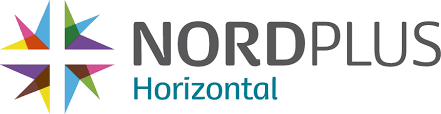 Piedāvātie refleksijas jautājumi
Kāda ir skolēnu reakcija uz dažādiem grāmatas vākiem kopumā? 
Vai Jūs pamanījāt, ka visi skolēni uzlaboja  lingvistiskās prasmes? 
Vai Jūs pamanījāt, ka skolēni cenšas izmantot esošo valodu resursus? 
Ko Jūs domājat par skolotāju un Somālijas skolēnu viedokļu apmaiņu ?
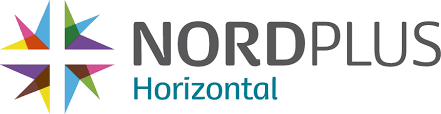 Piemērs no prakses: Vai skolotājam ir jāizmanto mācībvaloda svešvalodas stundā? Kad? Kāpēc? Kāpēc nē?
Ir laks pirms angļu valodas stundas 1. klasē. Skolotāja, kura pasniedz arī dāņu valodu, sagatavo klasi , kamēr skolēni atrodas ārpus tās. Skolēni pieraduši  skolotāju saukt  vārdā. Skolotāja uzvelk spilgti dzelteno vesti, kuru vienmēr izmanto angļu valodas stundās un iziet no klases, lai pasauktu skolēnus iekšā. “Labi, tagad atrodiet savus partnerus, lai ienāktu iekšā”(angļu valodā). Skolēni atbild dāņu valodā, bet viņa atbild angliski. Skolēns: “Man nesanāca zīmējums!”(dāņu valodā). Skolotāja (angliski): ”Tas nekas, neuztraucies!” Stundas beigās viens skolēns man paskaidro, ka angļu valodas stundās skolotāju sauc nevis Karen, bet “Miss K.“
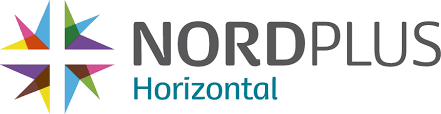 Piedāvātie refleksijas jautājumi:
Kādus paņēmienus izmanto skolotāja, lai nodrošinātu klasē angļu valodas vidi? 
Kas mainītos, ja skolotāja turpinātu sarunāties mācībvalodā? (šajā gadījumā dāņu valodā?)
Kā jūsuprāt jūtas skolēns, kad skolotāja uz viņa komentāriem atbild dāņu valodā, angļu valodā? 
Vai tas, ka skolotāja izmanto angļu valodu stundā sekmē skolēna valodas apguvi vai nē? Kā? 
Padomājiet, kādā situācijā skolotājai būtu jārunā dāņu, nevis angļu valodā stundā-kad?
[Speaker Notes: Buzz: are these cases and/ or the reflection questions applicable in your practice?]
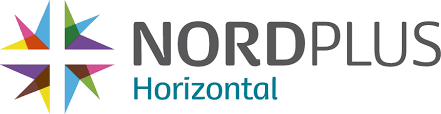 Pilns dokuments, iekļaujot atsauksmes/ rekomendācijas, kritiskus rakstus par Eiropa Padomes definīcijām.
https://earlyforeignlanguagelearning-nb.ku.dk/further-development/
[Speaker Notes: Purpose: to link theory and practice and to foster reflections on the link between the two – ‘show don’t tell’]